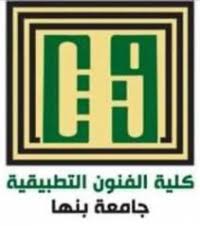 الإضاءة المحاضرة 4 الأثنين 6/ 4 /2020
الفرقة الثالثة   
قسم المنتجات المعدنية والحلي 
أ.د/ رجب عبد الرحمن عميش
بعض من الأفكار والبدائل التصميمية للوصول الى أفضل الحلول ( من أعمال الطلاب )
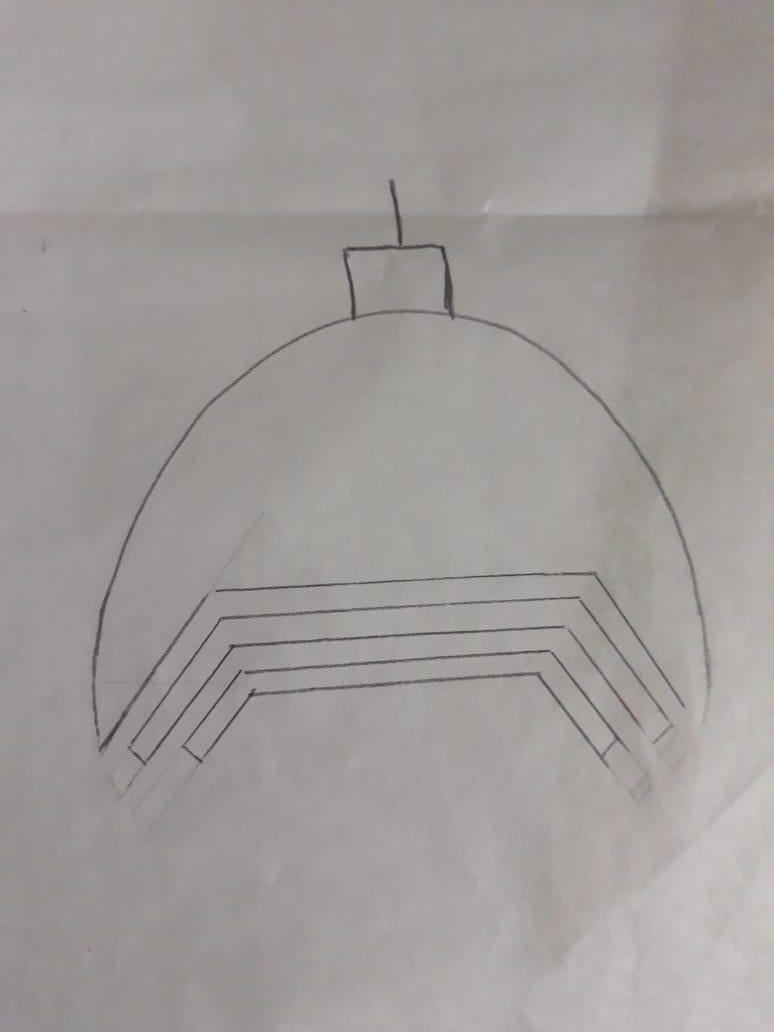 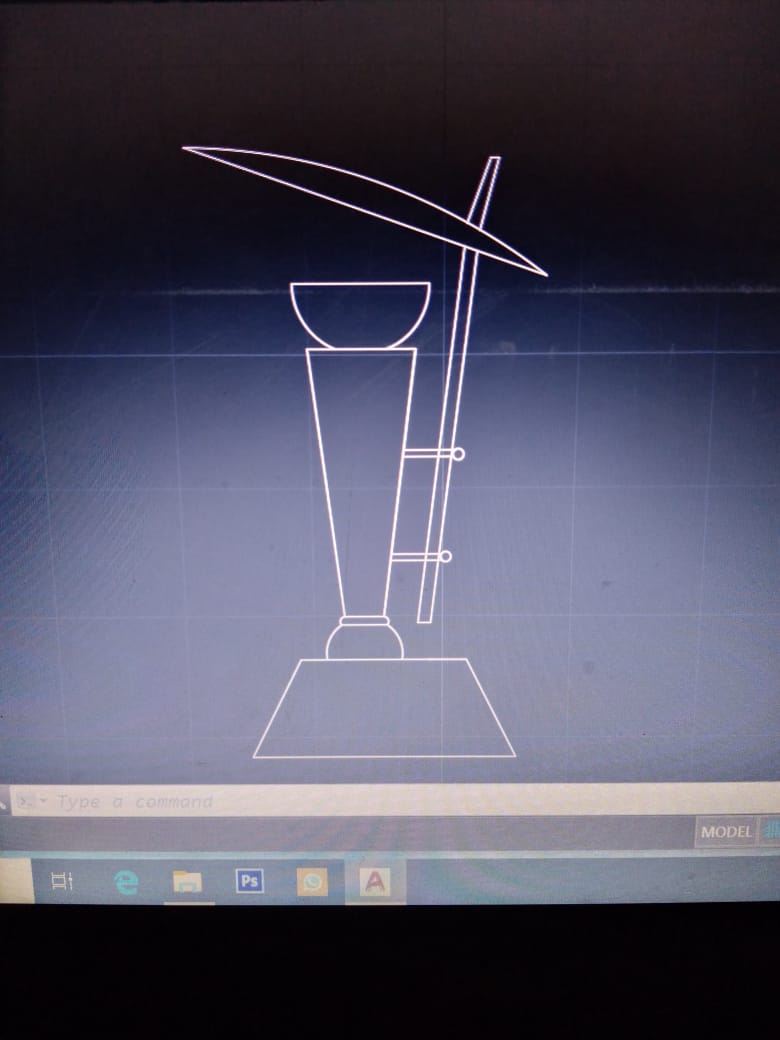 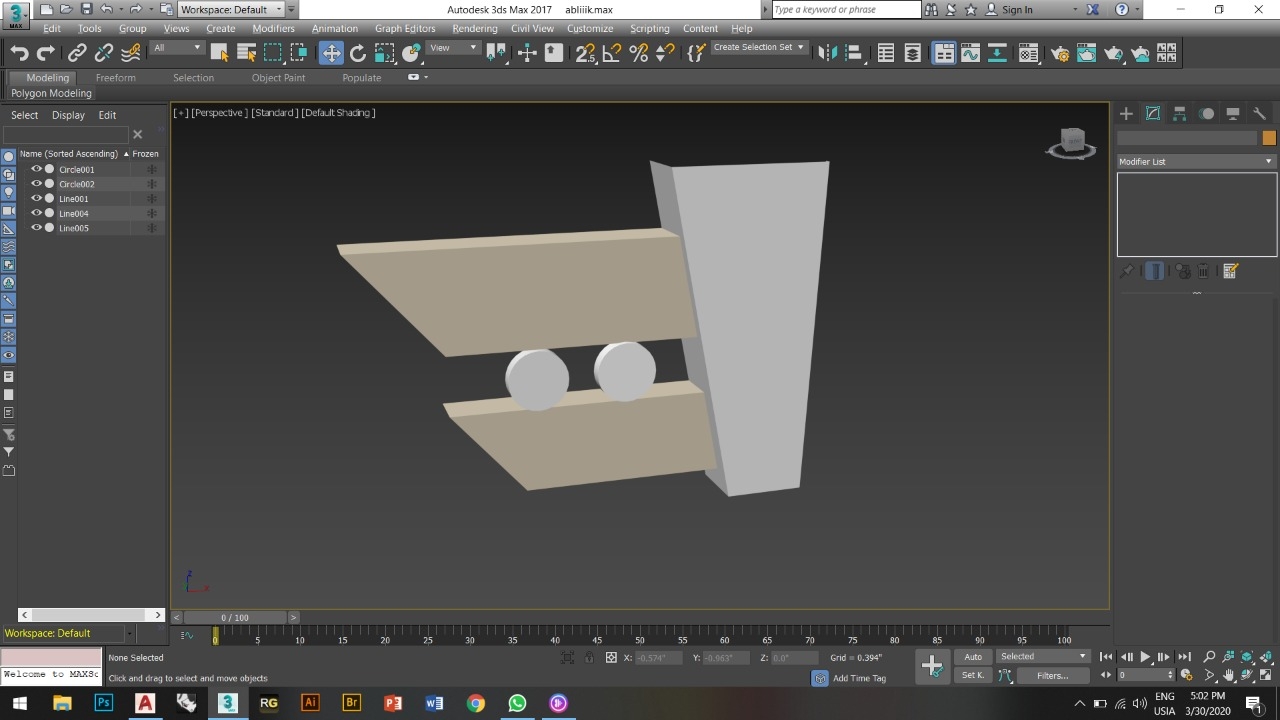 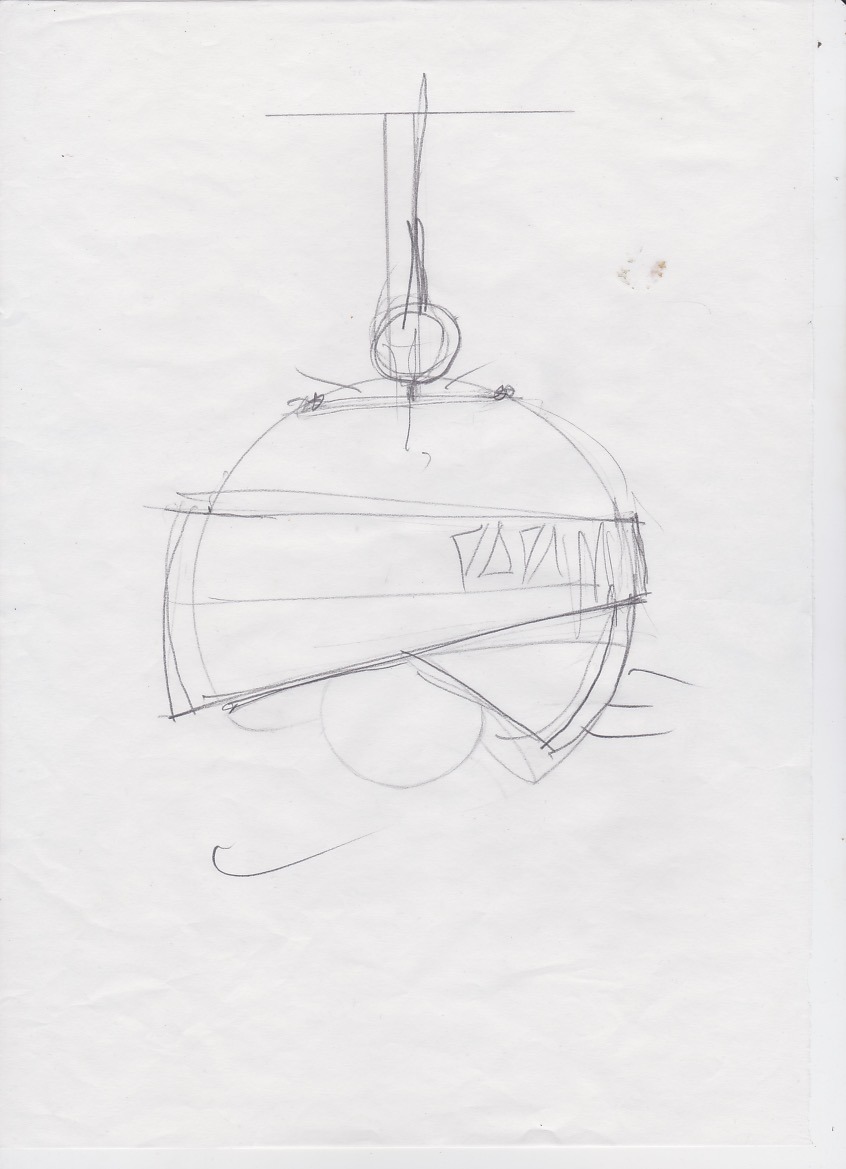 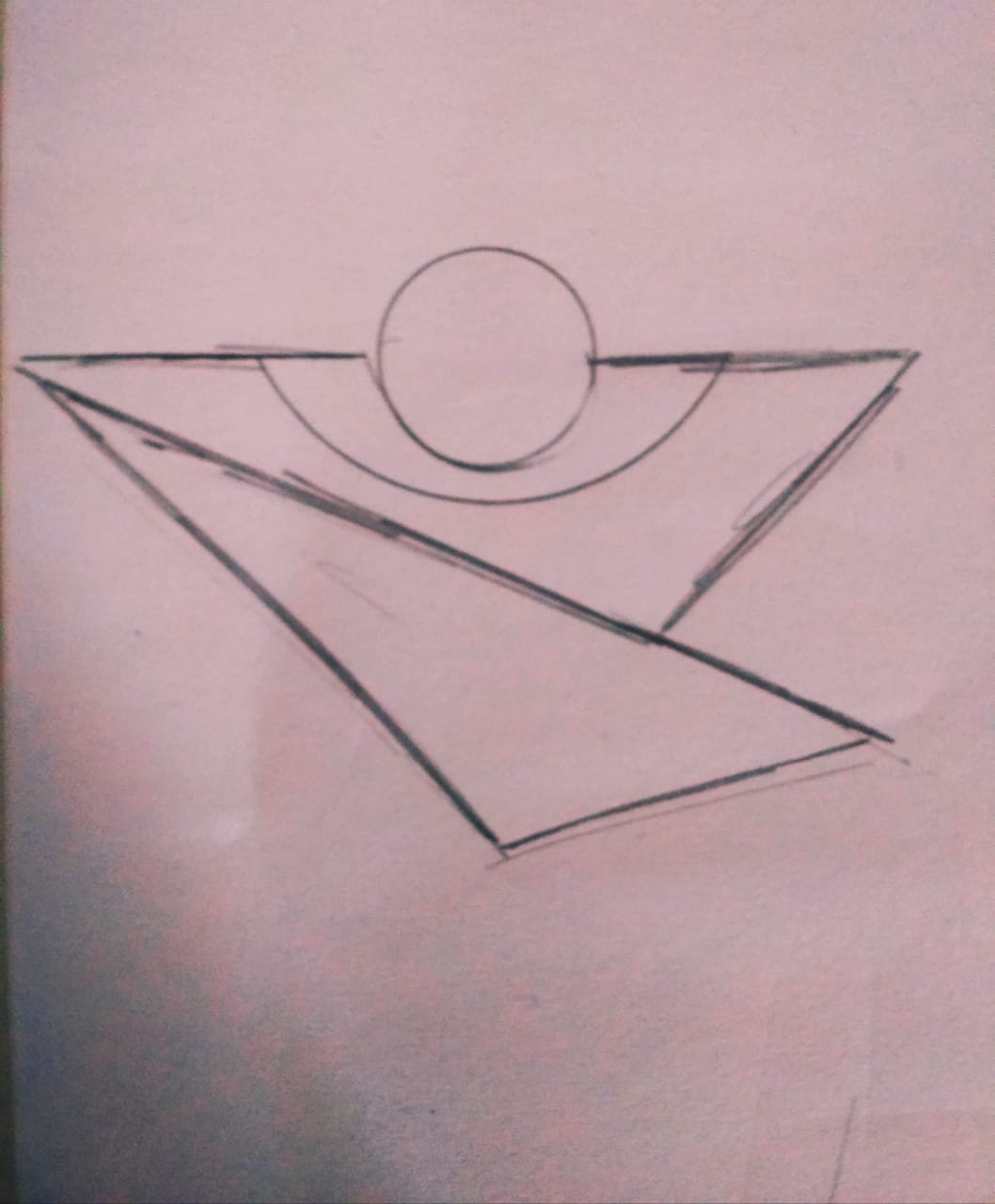 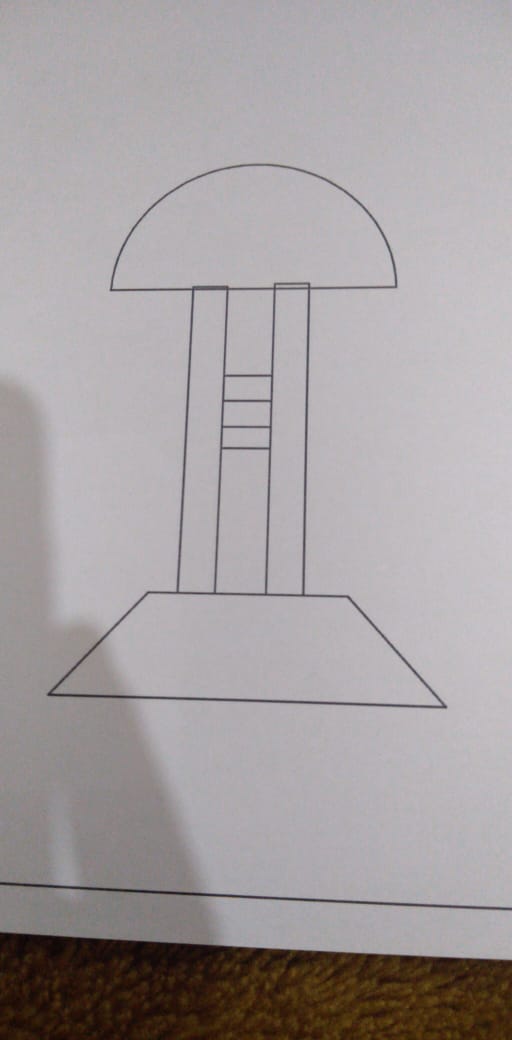 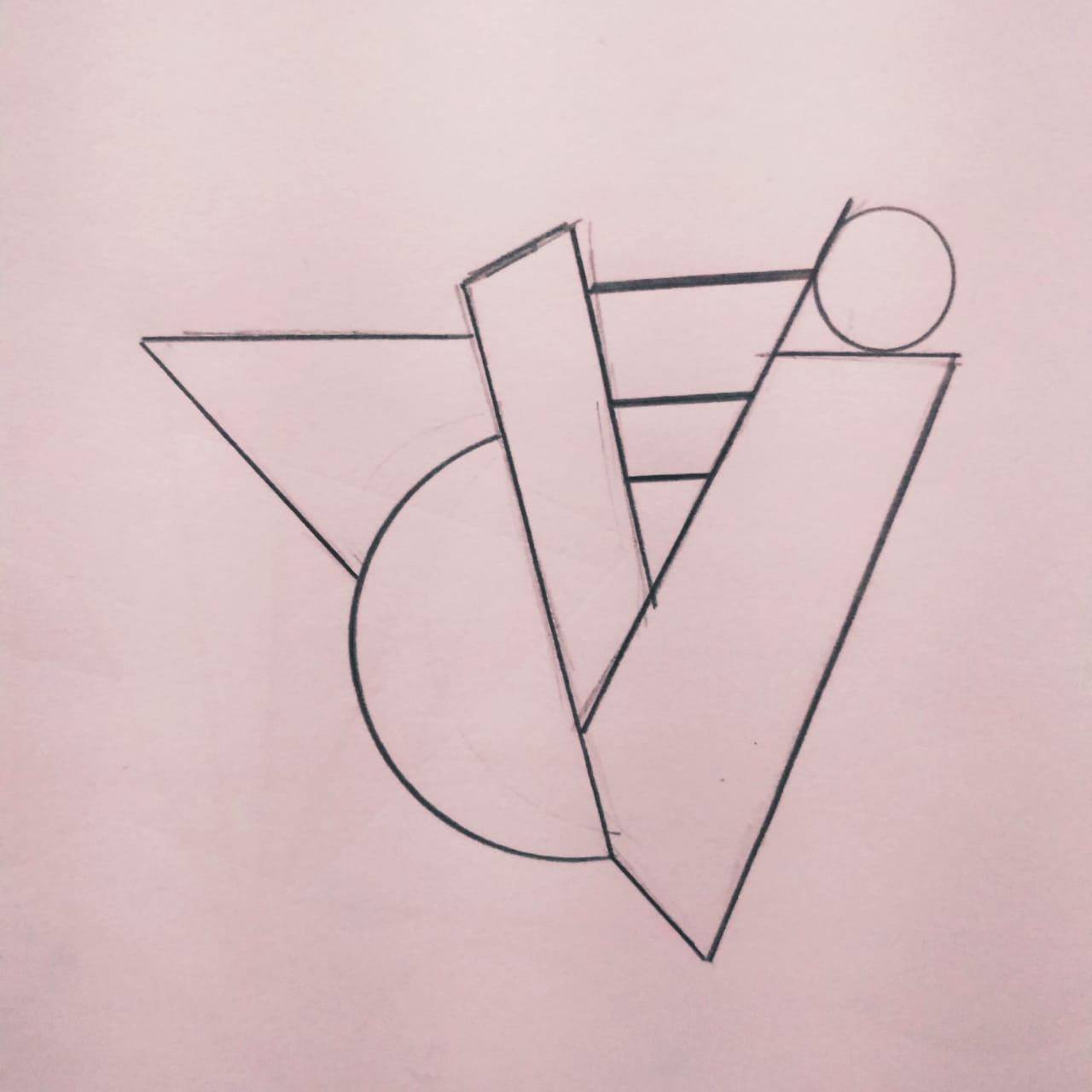 المطلوب
إظهار الفكرة المختارة بالرسومات التوضيحية